ВИЧ-ИНФЕКЦИЯ…СЕГОДНЯ
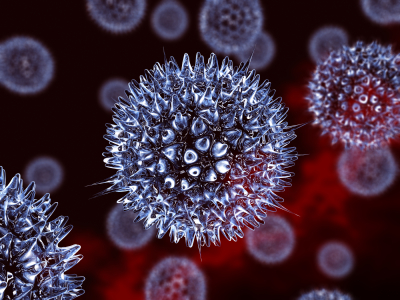 ВИЧ – вирус иммунодефицита человека
ЧТО ТАКОЕ «ВИЧ»,«ВИЧ-ИНФЕКЦИЯ» и «СПИД» ?
ВИЧ-инфекция – заболевание, развивающееся у человека после инфицирования вирусом иммунодефицита человека
СПИД- это самая тяжелая стадия ВИЧ-инфекции, при которой иммунитет человека разрушен вирусом настолько, что человек начинает страдать от различных инфекционных и онкологических заболеваний.
СПИД – это ВИЧ–инфекция без лечения.
Эпидситуация по ВИЧ-инфекции в Республике Беларусьпо состоянию на 1 сентября 2024 года
За 8 месяцев 2024 года зарегистрировано 862 случая ВИЧ-инфекции, показатель заболеваемости ниже аналогичного периода 2023 года на 13,8% и составляет 9,4 случая на 100 тысяч населения (8 месяцев 2023 года – 10,9 случаев на 100 тысяч населения)
По кумулятивным данным на 1 сентября 2024 года в Республике Беларусь зарегистрировано 35 962 случая ВИЧ-инфекции; 25 450 человек, живущих с ВИЧ
При проникновении в организм человека вирус поражает клетки иммунной системы.
ЧЕМ ОПАСЕН ВИЧ ?
По мере ослабления иммунитета организм становится более уязвимым для различных инфекций и опухолей (т.е. вторичных заболеваний).
Без приема антиретровирусных препаратов, подавляющих размножение вируса иммунодефицита, инфицированные лица умирают в среднем через 9-11 лет.
КАК ПЕРЕДАЕТСЯ ВИЧ ?
Источник ВИЧ-инфекции - только человек на всех стадиях заболевания.
ЧЕРЕЗ ЧТО ПЕРЕДАЕТСЯ ВИЧ ?
Через воздух при разговоре и кашле
Через общую посуду и продукты питания
Через рукопожатия
Через поцелуи
Через насекомых
Через домашних животных и птиц
Через места общего пользования
КАК НЕ ПЕРЕДАЕТСЯ ВИЧ
КТО В ГРУППЕ РИСКА ПО ВИЧ-ИНФЕКЦИИ ?
ВИЧ касается каждого при:
- незащищенных половых контактах;
- при употреблении наркотических и других психоактивных веществ, особенно при их внутривенном использовании.

К уязвимым группам по ВИЧ относятся:  
- подростки и молодежь;
- лица, ведущие половую жизнь; 
- беспризорные дети, лица без определенного места жительства, мигранты; 
- лица, находящиеся в местах лишения свободы;
- медицинские работники.
КАК ОБНАРУЖИТЬ ВИЧ-ИНФЕКЦИЮ ?
Единственный способ - это провести анализ крови на антитела к вирусу иммунодефицита человека.
СКРЫТЫЙ ПЕРИОД ВИЧ-ИНФЕКЦИИ
С момента заражения до первых проявлений ВИЧ-инфекции проходит от 3-4 недель до нескольких лет. Достаточно длительное время человек не ощущает этого заболевания: работает, занимается спортом, ведет активную половую жизнь, создает семью. 
По внешним признакам невозможно определить, заражен человек ВИЧ или нет. 
Не существует специфических признаков заражения ВИЧ.
Не существует «НОСИТЕЛЬСТВА ВИЧ» !!!
ВИЧ- ЭТО ВСЕГДА ЗАБОЛЕВАНИЕ !
С момента заражения человек является источником ВИЧ-инфекции.
С первого дня попадания ВИЧ в  организм происходит непрерывное и необратимое разрушение иммунитета.
При положительном анализе на ВИЧ необходимо ОБЯЗАТЕЛЬНО обратиться в Краевой центр СПИД для дообследования и уточнения диагноза.
КАК ЖЕНЩИНЕ С ВИЧ РОДИТЬ ЗДОРОВОГО РЕБЁНКА ?
Все беременные женщины и все их половые партнеры должны быть обследованы на ВИЧ не менее 2-х раз: в сроке до 12 недель (при постановке на учет в женской консультации), в сроке 32-33 недели.
При положительном анализе крови на  ВИЧ беременной необходимо обратиться в Краевой центр СПИД для дообследования.
Если беременной установлен диагноз ВИЧ-инфекция ТОЛЬКО ПРИЕМ СПЕЦИАЛЬНЫХ (АНТИРЕТРОВИРУСНЫХ) ПРЕПАРАТОВ ЗАЩИТИТ БУДУЩЕГО РЕБЕНКА ОТ ВИЧ.
Добиться «очищения» организма от вируса иммунодефицита человека если произошло заражение – НЕВОЗМОЖНО.
ЛЕЧЕНИЕ ВИЧ-ИНФЕКЦИИ
ЦЕЛЬ ТЕРАПИИ – снизить активность вируса, а не избавить организм от вируса.
Своевременно начатое лечение, назначенное в Центре СПИД, предотвращает развитие иммунодефицита и вторичных заболеваний, сохраняет качество жизни.
Только на фоне специфической терапии продолжительность жизни пациента с ВИЧ-инфекцией не отличается от продолжительности жизни лиц без ВИЧ-инфекции.
Лечение ВИЧ-инфекции пожизненное и бесплатное за счет средств государства.
ЧТО ПОВЫШАЕТ РИСК ЗАРАЖЕНИЯ ВИЧ ?
- Частая смена полового партнера;
- Случайные половые связи;
- Половые связи с представителями своего пола;
- Употребление алкоголя, наркотических веществ (традиционных, синтетических, растительных);
- Использование инструментария для маникюра и татуировок, недостаточно обработанного после обслуживания ВИЧ-инфицированного;
- Использование «общих» шприцев и игл для инъекций.
КАК СНИЗИТЬ РИСК ЗАРАЖЕНИЯ ВИЧ-ИНФЕКЦИЕЙ
Регулярно обследоваться на ВИЧ (не реже 1 раза в год)
Вступать в половые связи с партнером, обследованным на ВИЧ
Использовать презервативы при половых контактах
Отказаться от использования психотропных и наркотических веществ в немедицинских целях
Исключить использование нестерильных шприцев, игл и прочего инструментария.
КАК ОТНОСИТЬСЯ К ВИЧ-ИНФИЦИРОВАННЫМ?
ВИЧ не делает человека лучше или хуже

ВИЧ не делает человека привлекательнее или уродливее

ВИЧ не делает человека опасным в бытовых условиях
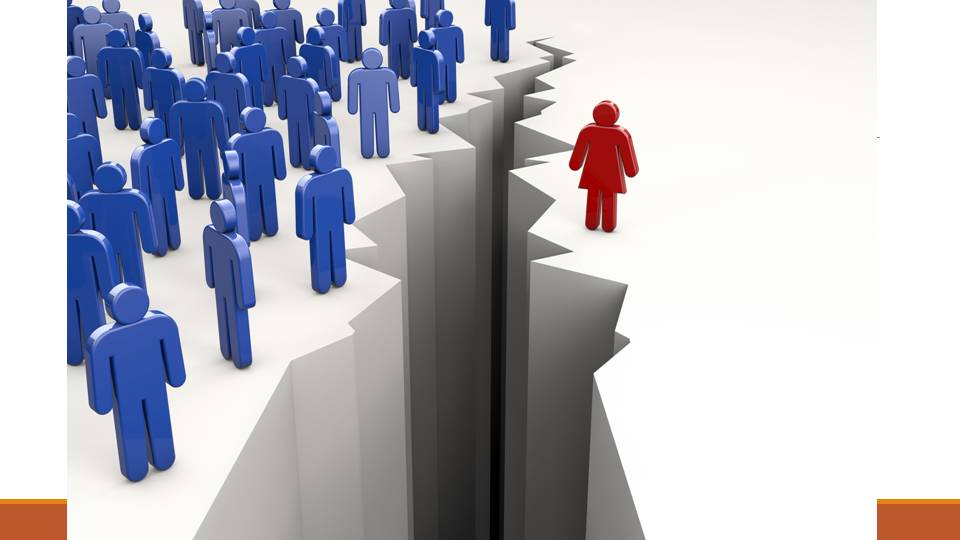 СПАСИБО ЗА ВНИМАНИЕ !